ОБЩИНА ЧИПРОВЦИгр. Чипровци 3460, бул. „Петър Парчевич” №45, обл. Монтанател. 09554/2828, факс 09554/9613, e-mail: chiprovci@mail.bg
ПРОЕКТОБЮДЖЕТ 
НА 
ОБЩИНА ЧИПРОВЦИ 
ЗА 2024 ГОДИНА
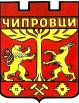 ОБЩИНА ЧИПРОВЦИПРОЕКТОБЮДЖЕТ 2024
Проектобюджетът на Община Чипровци е съставен при спазване на показателите на чл. 45, ал. 1 от ЗПФ, натуралните и стойностни показатели за прилагане на стандартите в делегираните от държавата дейности за 2024 г. и бюджетната прогноза за постъпленията от местни приходи и на разходите за местни дейности.

 Проектобюджетът е разработен за делегирани от държавата дейности, местни дейности и дофинансирани държавни дейности, със съдействието на кметове на кметства, кметски наместници и ръководители на бюджетни звена.
ПРОЕКТОБЮДЖЕТЪТ НА ОБЩИНА ЧИПРОВЦИ ВКЛЮЧВА:
А. ПРИХОДИ					     1 125 949
I. ДАНЪЧНИ ПРИХОДИ				       353 000
1. Патентен данък					           2 000
2. Данък върху недвижимите имоти                         100 000
3. Данък върху превозни средства                            200 000
4. Данък при придобиване на имущество                 50 000
5. Туристически данък				           1 000

II. НЕДАНЪЧНИ ПРИХОДИ			    1 553 700
1. Такси                                                                           374 200
2. Доходи от собственост                                              886 000
3. Глоби и лихви                                                              30 000
ПРОЕКТОБЮДЖЕТЪТ НА ОБЩИНА ЧИПРОВЦИ ВКЛЮЧВА:
4. Други неданъчни приходи                                    300 000
5. Приходи от разпореждане с                                    15 000                                     общинска собственост
6. Приходи от концесии                                               35 000
7. Внесен ДДС и други данъци		                  -86 500

III. СУБСИДИЯ ОТ РБ                                           3 827 256

IV. ТРАНСФЕРИ И ВБЗ			                  -63 311

V. ОПЕРАЦИИ С ФИНАНСОВИ 	                  -58 157
АКТИВИ И ПАСИВИ

VI. ПРЕХОДЕН ОСТАТЪК                                     1 125 949
ПРОЕКТОБЮДЖЕТЪТ НА ОБЩИНА ЧИПРОВЦИ ВКЛЮЧВА: